আজকের ক্লাসে স্বাগতম
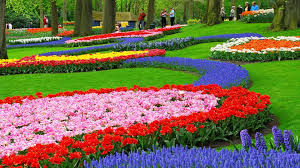 পরিচিতি
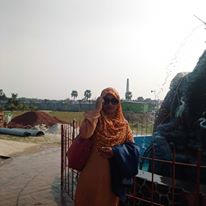 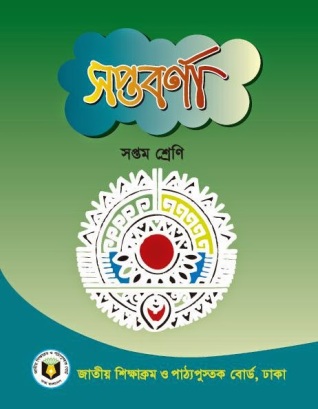 মোছাঃবুলবুলি আকতার
কম্পিউটার ডেমোনেস্টেটর
শিবগঞ্জ পাইলট বালিকা উচ্চ বিদ্যালয় 
শিবগঞ্জ, বগুড়া ।
Gmail: bulbuli8012@gmail.com 
মোবাঃ ০১৭০৫-১৫৫৮৬৯
শ্রেণিঃসপ্তম 
বিষয়ঃ বাংলা ১ম পত্র
(কবিতা) 
সময়ঃ ৫০ মিনিট 
তারিখঃ ৩১/১০/২০২০ খ্রিঃ
আজকের পাঠ
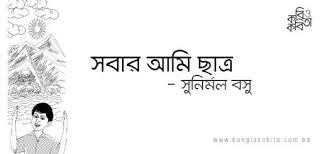 শিখনফল
এই পাঠ শেষে শিক্ষার্থীরা 

১। কবি পরিচিতি উল্লেখ করতে পারবে । 
২। নতুন ‍শব্দগুলোর অর্থ লিখতে ও বাক্য গঠন করতে পারবে । 
৩। প্রকৃতি আমাদেরকে কীভাবে শিক্ষা দেয় সে সম্পর্কে জানতে পারবে ।
৪। যথাযথ মানবীয় গুণাবলী অর্জনে জ্ঞান লাভ করবে ।
লেখক পরিচিতি
জন্মঃ১৯০২ সালের ২০ জুলাই ভারতের বিহার 
পৈতৃক নিবাস বিক্রমপুর(মুন্সিগঞ্জ ) ঢাকা
মাতার নামঃ বিপ্লবী মনোরঞ্জন
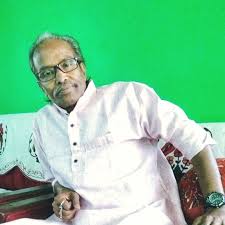 পিতার নামঃ গিরিশচন্দ্র বসু
সুনির্মল বসু
পেশাঃ কবি
উল্লেখযোগ্য পুরষ্কারঃ ভুবনেশ্বরী পদক
মৃত্যুঃ ১৯৫৭ সালের ২৫ ফেব্রুয়ারি কলকাতায় ।
সাহিত্য কর্মঃ-
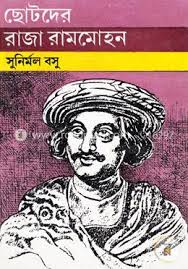 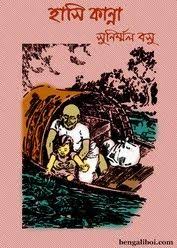 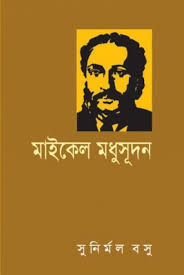 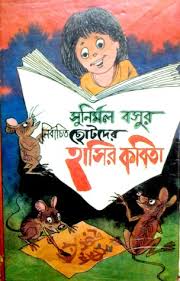 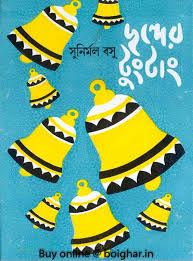 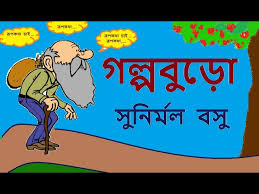 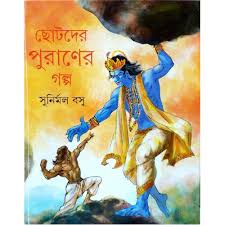 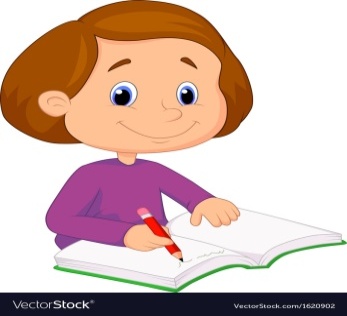 ১
একক কাজ
১. সুনির্মল বসু কোথায় জন্মগ্রহণ করেন ?
২. সুনির্মল বসুর পিতা ও মাতার নাম কী ? 
৩. সুনির্মল বসু পেশায় কী ছিলেন ? 
৪. সুনির্মল বসু কোন সালে মৃত্যু বরণ করেন ?
শব্দার্থ
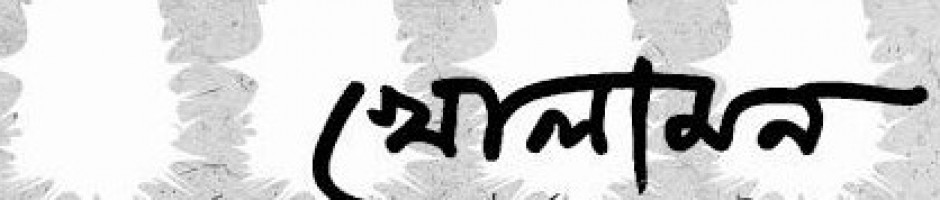 মনখোলা, মুক্তমন
দিল-খোলা
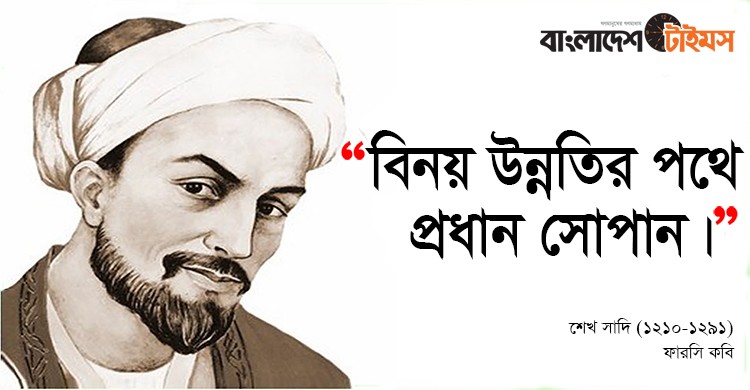 উপদেশ, যুক্তি-পরামর্শ, প্রেরণা
মন্ত্রণা
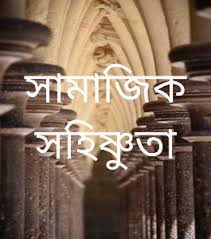 সহ্য করার ক্ষমতা
সহিষ্ণুতা
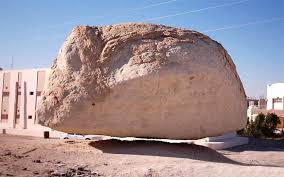 পাষাণ
পাথর
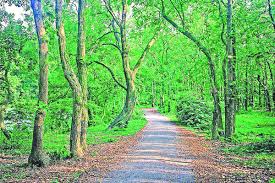 শ্যাম বনানী
সবুজ বন
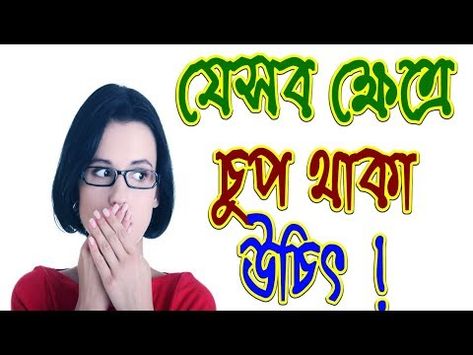 মহান হবার কথা বলা হয়েছে
মৌন – মহান
জোড়ায় কাজ
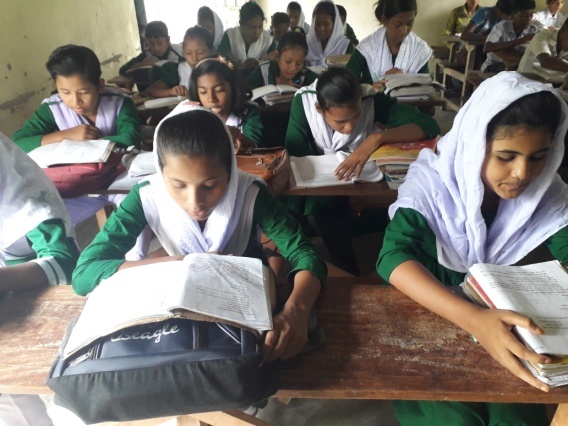 সহিষ্ণুতা, শ্যাম বনানী দিয়ে দুটি বাক্য রচনা কর ।
সরব পাঠ
নীরব পাঠ
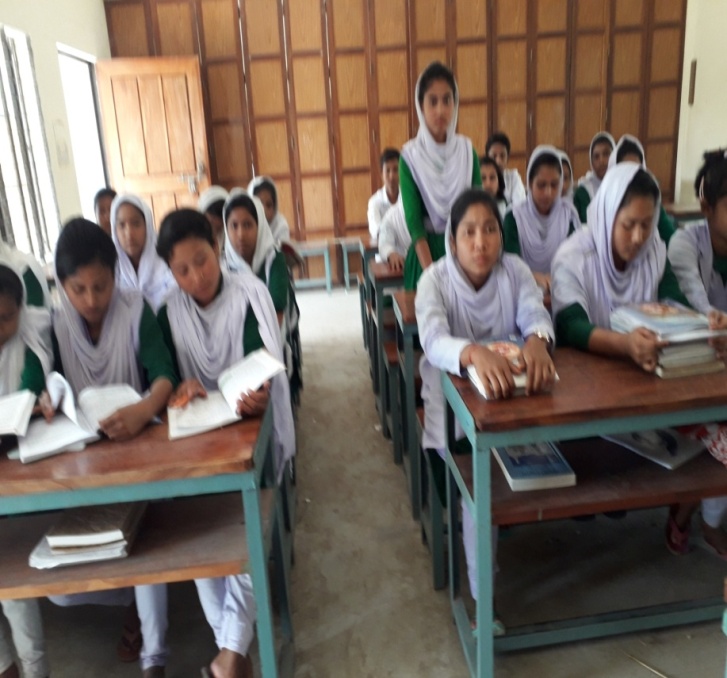 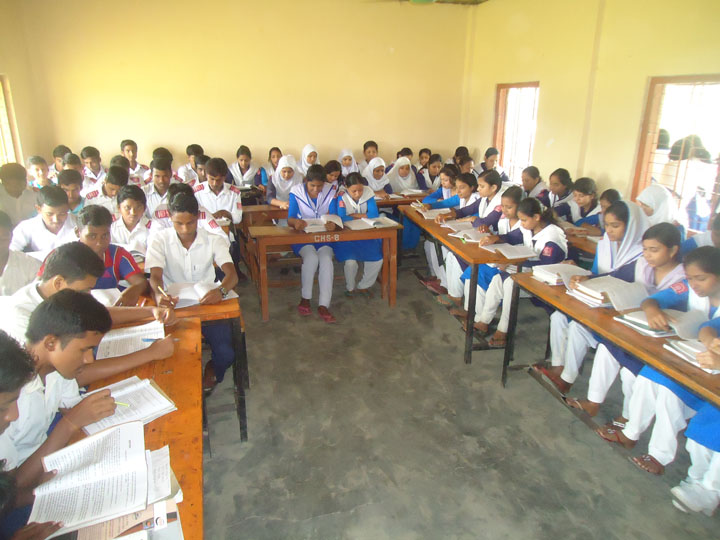 কবিতার বিষয়বস্তু আলোচনা
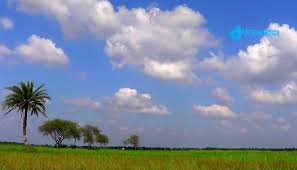 আকাশ আমার শিক্ষা দিলউদার হতে ভাইরে
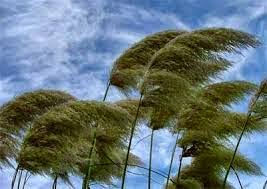 কর্মী হবার মন্ত্র আমিবায়ুর কাছে পাই রে ।
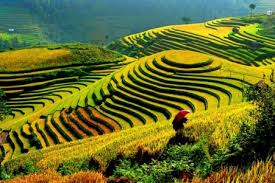 পাহাড় শিখায় তাহার সমান হই যেন ভাই মৌন - মহান
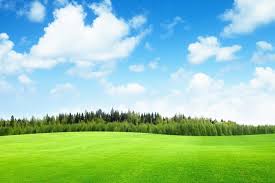 খোলা মাঠের উপদেশে – দিল-খোলা হই ভাইরে
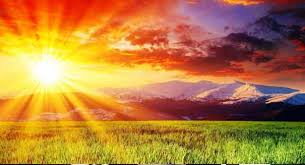 সূর্য আমার মন্ত্রণা দেয়আপন তেজে জ্বলতে
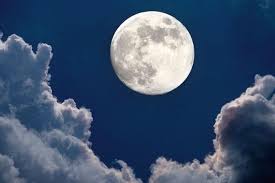 চাঁদ শিখালো হাসতে মিঠেমধুর কথা বলতে
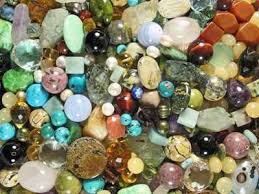 ইঙ্গিতে তার শিখায় সাগরঅন্তর হোক রত্ন – আকর
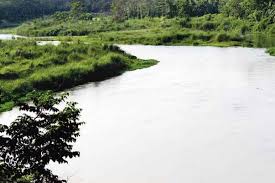 নদীর কাছে শিক্ষা পেলামআপন বেগে চলতে
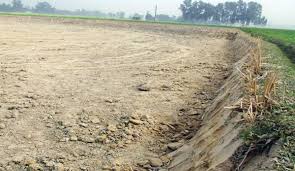 মাটির কাছে সহিষ্ণুতাপেলাম আমি শিক্ষা
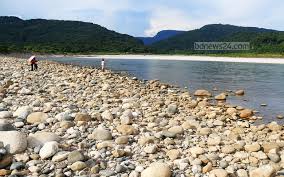 আপন কাজে কঠোর হতেপাষাণ দিল দীক্ষা
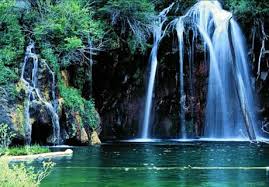 ঝরণা তাহার সরল গানেগান জাগালো আমার প্রাণে
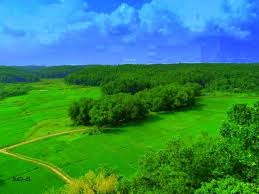 শ্যাম বনানী সরসতা আমার দিল ভিক্ষা
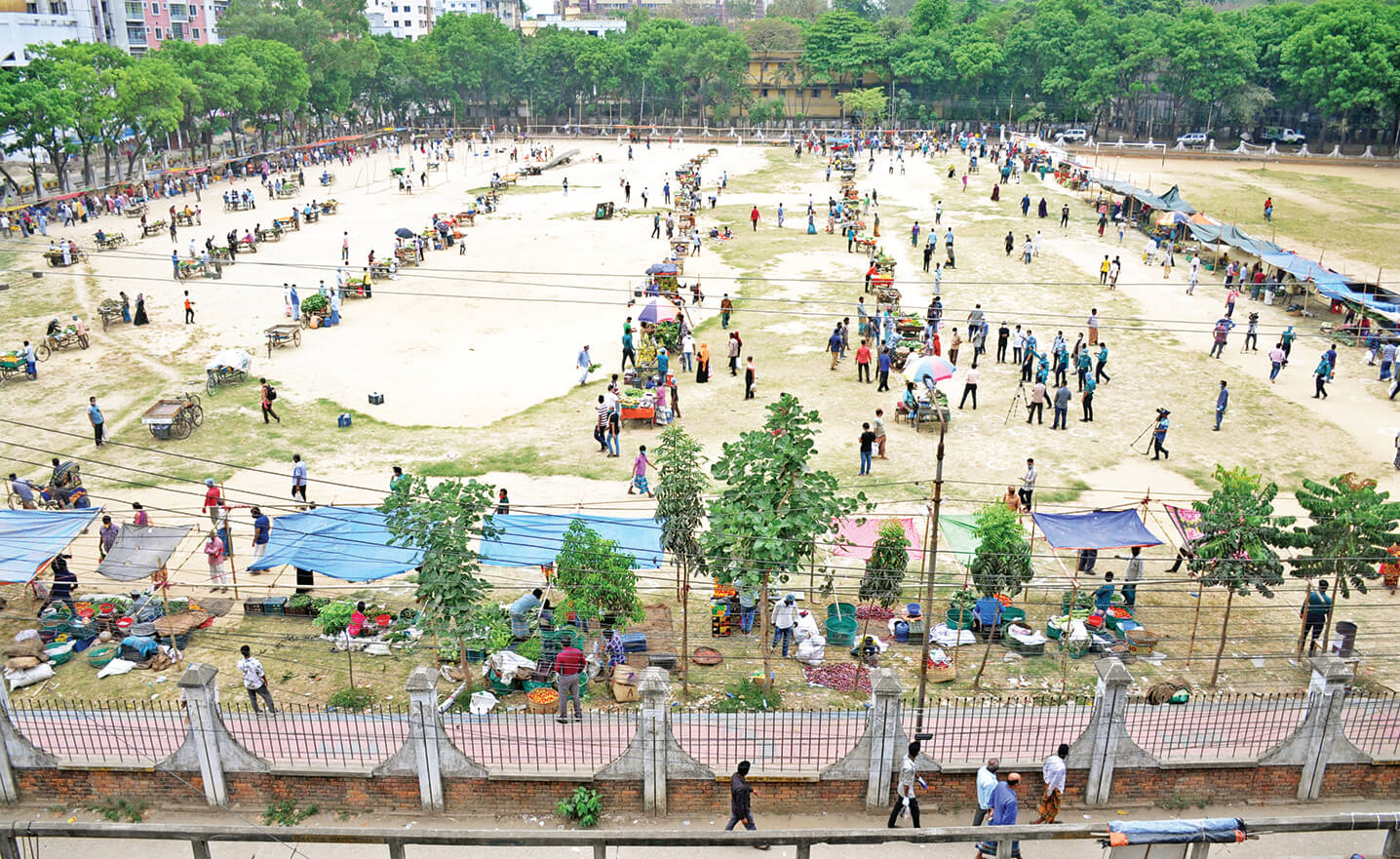 বিশ্ব-জোড়া পাঠাশালা মোরসবার আমি ছাত্র
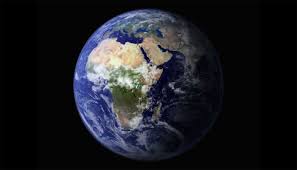 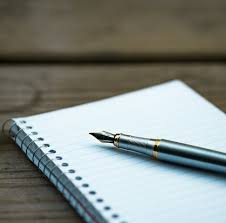 এই পৃথিবীর বিরাট খাতায়পাঠ্য যে-সব পাতায় পাতায়
দলগত কাজ
ক দলঃ 
	মাটি কিভাবে সহিষ্ণুতার শিক্ষা দেয় ?  
   খ দলঃ 
	মানবিক ও নৈতিক শিক্ষা লাভের সবচেয়ে বড় সহায়ক শক্তি প্রকৃতি কেন ?
মূল্যায়ন
এই পৃথিবীর বিরাট খাতায়-ব্যাখ্যা কর ? 
মৌন – মহান  বলতে কী বোঝ?
সবার আমি ছাত্র বলতে কবি কী বুঝিয়েছেন?
বিশ্ব-জোড়া পাঠাশালা মোর বলতে কী বোঝ?
আকাশ আমার শিক্ষা দিল উদার হতে ভাইরে – কথাটি দ্বারা কবি কী বলতে চেয়েছেন?
সূর্য কিভাবে আমাদের আপন তেজে জ্বলতে শেখায় ?
বাড়ির কাজ
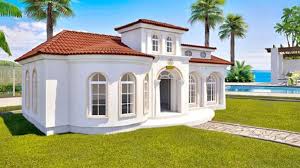 মানুষের জন্য কল্যাণকর গুণসমহের একটি তালিকা প্রস্তুত করে নিয়ে আসবে
ধন্যবাদ
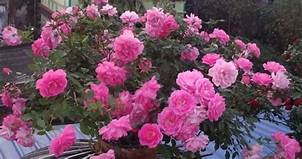